Chapter 5:  CPU Scheduling
Chapter 5:  CPU Scheduling
Basic Concepts
Scheduling Criteria 
Scheduling Algorithms
Thread Scheduling
Multiple-Processor Scheduling
Operating Systems Examples
Algorithm Evaluation
Objectives
To introduce CPU scheduling, which is the basis for multiprogrammed operating systems

To describe various CPU-scheduling algorithms

To discuss evaluation criteria for selecting a CPU-scheduling algorithm for a particular system
Basic Concepts
Maximum CPU utilization obtained with multiprogramming

CPU–I/O Burst Cycle – Process execution consists of a cycle of CPU execution and I/O wait

CPU burst distribution
Alternating Sequence of CPU and I/O Bursts
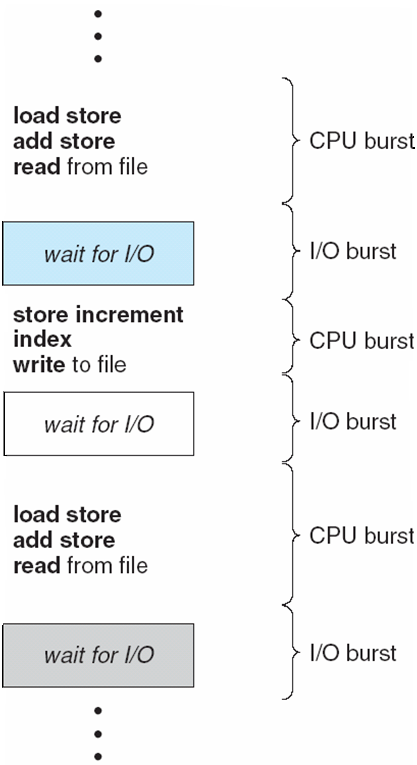 Histogram of CPU-burst Times
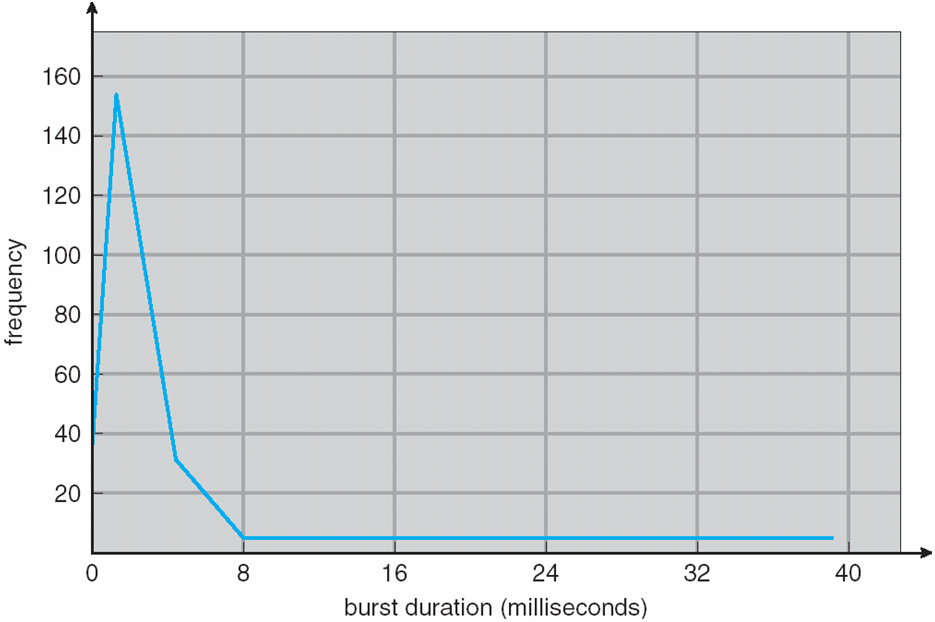 CPU Scheduler
Selects from among the processes in ready queue, and allocates the CPU to one of them
Queue may be ordered in various ways
CPU scheduling decisions may take place when a process:
1.	Switches from running to waiting state
2.	Switches from running to ready state
3.	Switches from waiting to ready
Terminates
Scheduling under 1 and 4 is nonpreemptive
All other scheduling is preemptive
Consider access to shared data
Consider preemption while in kernel mode
Consider interrupts occurring during crucial OS activities
Dispatcher
Dispatcher module gives control of the CPU to the process selected by the short-term scheduler; this involves:
switching context
switching to user mode
jumping to the proper location in the user program to restart that program

Dispatch latency – time it takes for the dispatcher to stop one process and start another running
Scheduling Criteria
CPU utilization – keep the CPU as busy as possible

Throughput – # of processes that complete their execution per time unit

Turnaround time – amount of time to execute a particular process

Waiting time – amount of time a process has been waiting in the ready queue

Response time – amount of time it takes from when a request was submitted until the first response is produced, not output  (for time-sharing environment)
Scheduling Algorithm Optimization Criteria
Max CPU utilization
Max throughput
Min turnaround time 
Min waiting time 
Min response time
P1
P2
P3
0
24
27
30
First-Come, First-Served (FCFS) Scheduling
Process	Burst Time	
		 P1	24
		 P2 	3
		 P3	 3 
Suppose that the processes arrive in the order: P1 , P2 , P3  The Gantt Chart for the schedule is:

Waiting time for P1  = 0; P2  = 24; P3 = 27
Average waiting time:  (0 + 24 + 27)/3 = 17
P2
P3
P1
0
3
6
30
FCFS Scheduling (Cont.)
Suppose that the processes arrive in the order:
		 P2 , P3 , P1 
The Gantt chart for the schedule is:






Waiting time for P1 = 6; P2 = 0; P3 = 3
Average waiting time:   (6 + 0 + 3)/3 = 3
Much better than previous case
Convoy effect - short process behind long process
Consider one CPU-bound and many I/O-bound processes
Shortest-Job-First (SJF) Scheduling
Associate with each process the length of its next CPU burst
 Use these lengths to schedule the process with the shortest time

SJF is optimal – gives minimum average waiting time for a given set of processes
The difficulty is knowing the length of the next CPU request
Could ask the user
P3
P2
P4
P1
3
9
16
24
0
Example of SJF
ProcessArriva	l Time	Burst Time
		 P1	0.0	6
		 P2 	2.0	8
		 P3	4.0	7
		 P4	5.0	3
SJF scheduling chart





Average waiting time = (3 + 16 + 9 + 0) / 4 = 7
Determining Length of Next CPU Burst
Can only estimate the length – should be similar to the previous one
Then pick process with shortest predicted next CPU burst

Can be done by using the length of previous CPU bursts, using exponential averaging







Commonly, α set to ½
Preemptive version called shortest-remaining-time-first
Prediction of the Length of the Next CPU Burst
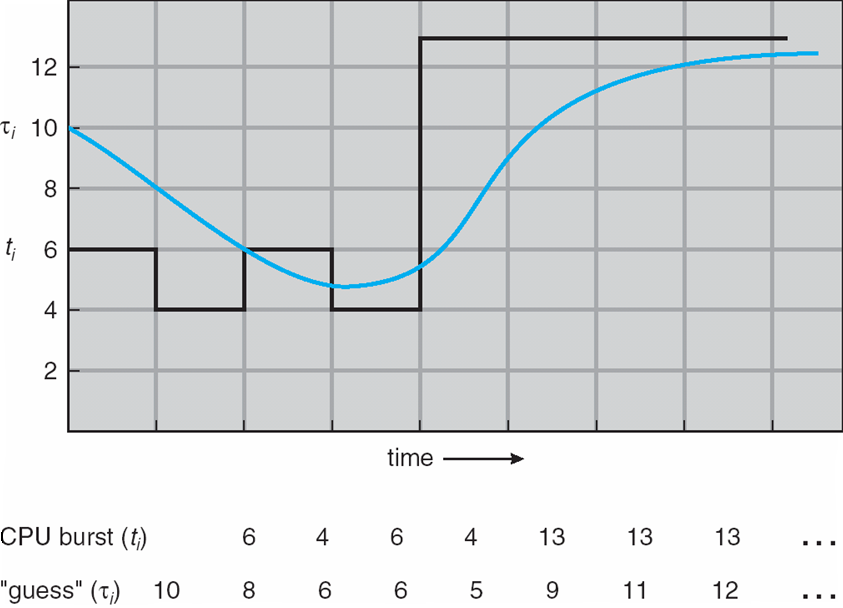 Examples of Exponential Averaging
 =0
n+1 = n
Recent history does not count
 =1
 n+1 =  tn
Only the actual last CPU burst counts
If we expand the formula, we get:
n+1 =  tn+(1 - ) tn -1 + …
            +(1 -  )j  tn -j + …
            +(1 -  )n +1 0
Since both  and (1 - ) are less than or equal to 1, each successive term has less weight than its predecessor
P1
P3
P4
P2
P1
0
5
1
10
17
26
Example of Shortest-remaining-time-first
Now we add the concepts of varying arrival times and preemption to the analysis

		         ProcessA	arri Arrival TimeT	Burst Time
		 P1	0	8
		 P2 	1	4
		 P3	2	9
		 P4	3	5
Preemptive SJF Gantt Chart





Average waiting time = [(10-1)+(1-1)+(17-2)+5-3)]/4 = 26/4 = 6.5 msec
Priority Scheduling
A priority number (integer) is associated with each process

The CPU is allocated to the process with the highest priority (smallest integer  highest priority)
Preemptive
Nonpreemptive

SJF is priority scheduling where priority is the inverse of predicted next CPU burst time

Problem  Starvation – low priority processes may never execute

Solution  Aging – as time progresses increase the priority of the process
P1
P5
P3
P4
P2
0
6
1
16
18
19
Example of Priority Scheduling
ProcessA	arri Burst TimeT	Priority
		 P1	10	3
		 P2 	1	1
		 P3	2	4
		 P4	1	5
		P5	5	2
Priority scheduling Gantt Chart





Average waiting time = 8.2 msec
Round Robin (RR)
Each process gets a small unit of CPU time (time quantum q), usually 10-100 milliseconds.  After this time has elapsed, the process is preempted and added to the end of the ready queue.
If there are n processes in the ready queue and the time quantum is q, then each process gets 1/n of the CPU time in chunks of at most q time units at once.  No process waits more than (n-1)q time units.
Timer interrupts every quantum to schedule next process
Performance
q large  FIFO
q small  q must be large with respect to context switch, otherwise overhead is too high
P1
P2
P3
P1
P1
P1
P1
P1
0
10
14
18
22
26
30
4
7
Example of RR with Time Quantum = 4
Process	Burst Time
		P1	24
		 P2	 3
		 P3	3
		
The Gantt chart is: 
Typically, higher average turnaround than SJF, but better response
q should be large compared to context switch time
q usually 10ms to 100ms, context switch < 10 usec
Time Quantum and Context Switch Time
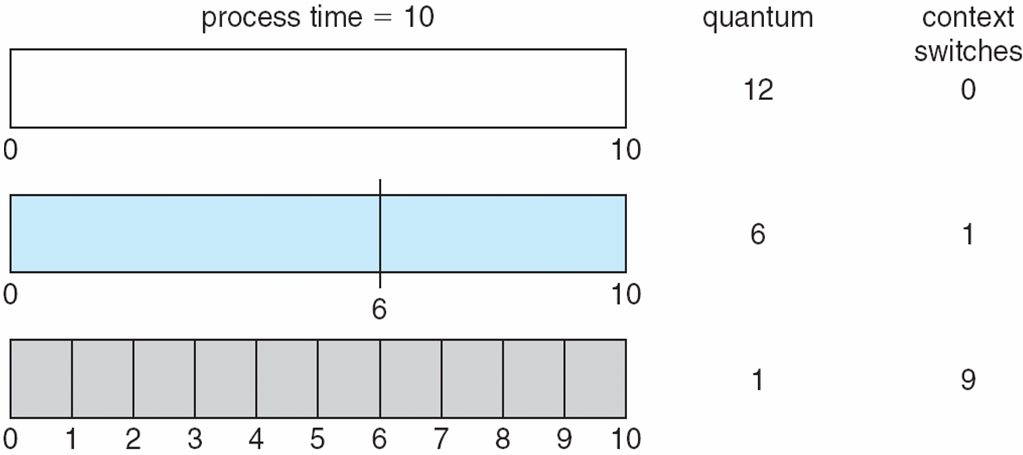 Turnaround Time Varies With The Time Quantum
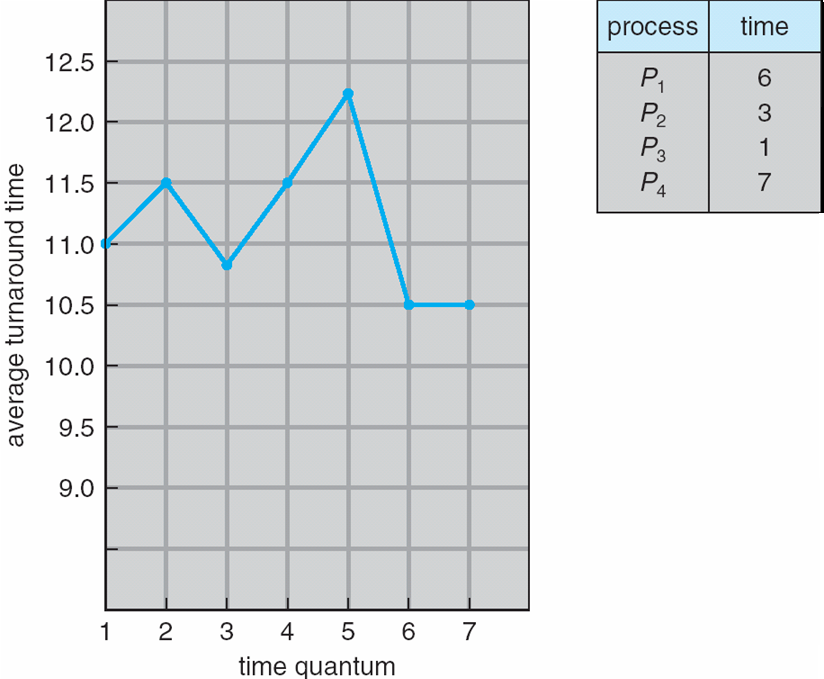 80% of CPU bursts should be shorter than q
Multilevel Queue
Ready queue is partitioned into separate queues, eg:
foreground (interactive)
background (batch)
Process permanently in a given queue

Each queue has its own scheduling algorithm:
foreground – RR
background – FCFS

Scheduling must be done between the queues:
Fixed priority scheduling; (i.e., serve all from foreground then from background).  Possibility of starvation.
Time slice – each queue gets a certain amount of CPU time which it can schedule amongst its processes; i.e., 80% to foreground in RR
20% to background in FCFS
Multilevel Queue Scheduling
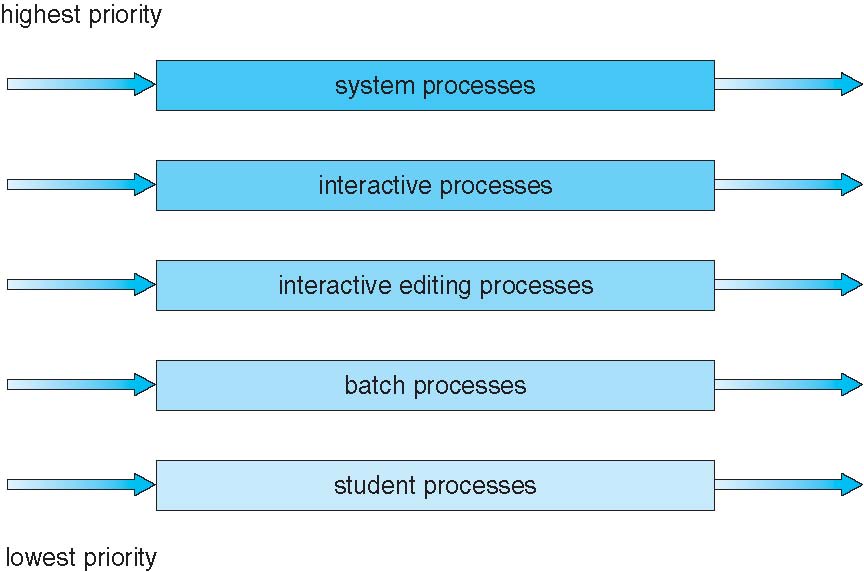 Multilevel Feedback Queue
A process can move between the various queues; aging can be implemented this way

Multilevel-feedback-queue scheduler defined by the following parameters:
number of queues
scheduling algorithms for each queue
method used to determine when to upgrade a process
method used to determine when to demote a process
method used to determine which queue a process will enter when that process needs service
Example of Multilevel Feedback Queue
Three queues: 
Q0 – RR with time quantum 8 milliseconds
Q1 – RR time quantum 16 milliseconds
Q2 – FCFS

Scheduling
A new job enters queue Q0 which is served FCFS
When it gains CPU, job receives 8 milliseconds
If it does not finish in 8 milliseconds, job is moved to queue Q1
At Q1 job is again served FCFS and receives 16 additional milliseconds
If it still does not complete, it is preempted and moved to queue Q2
Multilevel Feedback Queues
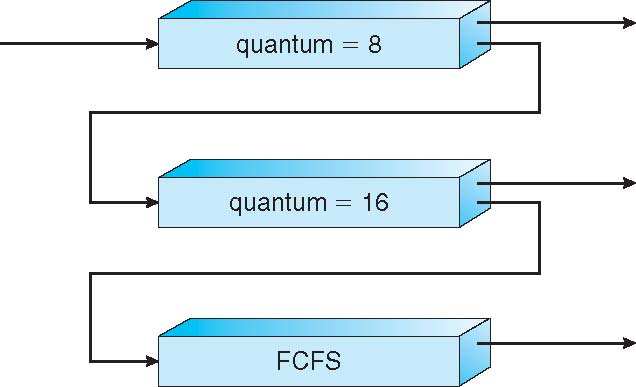 Thread Scheduling
Distinction between user-level and kernel-level threads

When threads supported, threads scheduled, not processes

Many-to-one and many-to-many models, thread library schedules user-level threads to run on LWP
Known as process-contention scope (PCS) since scheduling competition is within the process
Typically done via priority set by programmer

Kernel thread scheduled onto available CPU is system-contention scope (SCS) – competition among all threads in system
Pthread Scheduling
API allows specifying either PCS or SCS during thread creation
PTHREAD_SCOPE_PROCESS schedules threads using PCS scheduling
PTHREAD_SCOPE_SYSTEM schedules threads using SCS scheduling
Can be limited by OS – Linux and Mac OS X only allow PTHREAD_SCOPE_SYSTEM
Pthread Scheduling API
#include <pthread.h>
#include <stdio.h>
#define NUM THREADS 5
int main(int argc, char *argv[])
{
	int i;
	pthread t tid[NUM THREADS];
	pthread attr t attr;
	/* get the default attributes */
	pthread attr init(&attr);
	/* set the scheduling algorithm to PROCESS or SYSTEM */
	pthread attr setscope(&attr, PTHREAD SCOPE SYSTEM);
	/* set the scheduling policy - FIFO, RT, or OTHER */
	pthread attr setschedpolicy(&attr, SCHED OTHER);
	/* create the threads */
	for (i = 0; i < NUM THREADS; i++)
		pthread create(&tid[i],&attr,runner,NULL);
Pthread Scheduling API
/* now join on each thread */
	for (i = 0; i < NUM THREADS; i++)
		pthread join(tid[i], NULL);
}
 /* Each thread will begin control in this function */
void *runner(void *param)
{ 
	printf("I am a thread\n");
	pthread exit(0);
}
Multiple-Processor Scheduling
CPU scheduling more complex when multiple CPUs are available

Homogeneous processors within a multiprocessor

Asymmetric multiprocessing – only one processor accesses the system data structures, alleviating the need for data sharing

Symmetric multiprocessing (SMP) – each processor is self-scheduling, all processes in common ready queue, or each has its own private queue of ready processes
Currently, most common

Processor affinity – process has affinity for processor on which it is currently running
soft affinity
hard affinity
Variations including processor sets
NUMA and CPU Scheduling
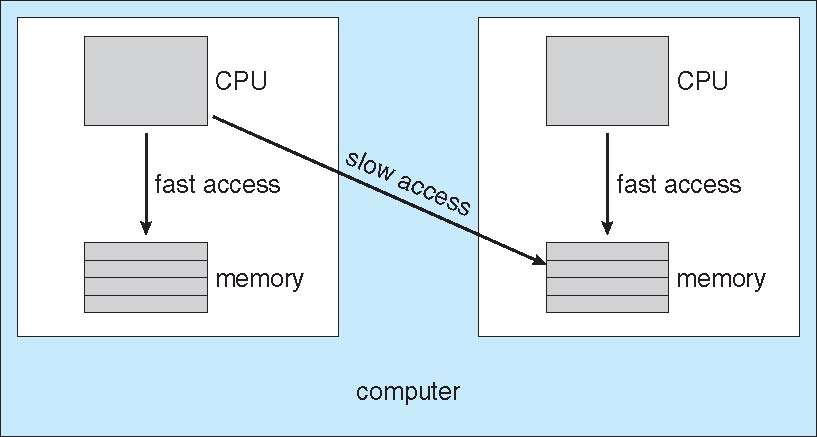 Note that memory-placement algorithms can also consider affinity
Multicore Processors
Recent trend to place multiple processor cores on same physical chip

Faster and consumes less power

Multiple threads per core also growing
Takes advantage of memory stall to make progress on another thread while memory retrieve happens
Multithreaded Multicore System
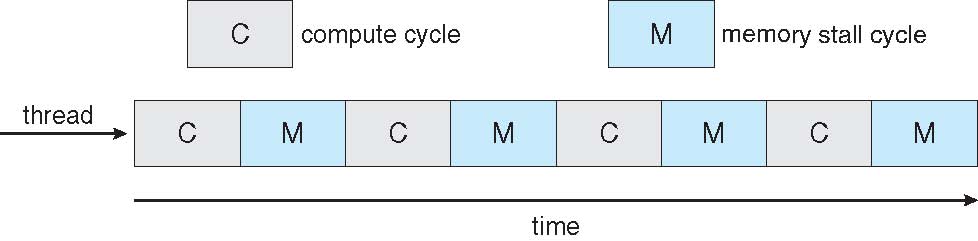 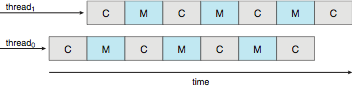 Virtualization and Scheduling
Virtualization software schedules multiple guests onto CPU(s)

Each guest doing its own scheduling
Not knowing it doesn’t own the CPUs
Can result in poor response time
Can effect time-of-day clocks in guests

Can undo good scheduling algorithm efforts of guests
Operating System Examples
Solaris scheduling
Windows XP scheduling
Linux scheduling
Solaris
Priority-based scheduling
Six classes available
Time sharing (default)
Interactive
Real time
System
Fair Share
Fixed priority
Given thread can be in one class at a time
Each class has its own scheduling algorithm
Time sharing is multi-level feedback queue
Loadable table configurable by sysadmin
Solaris Dispatch Table
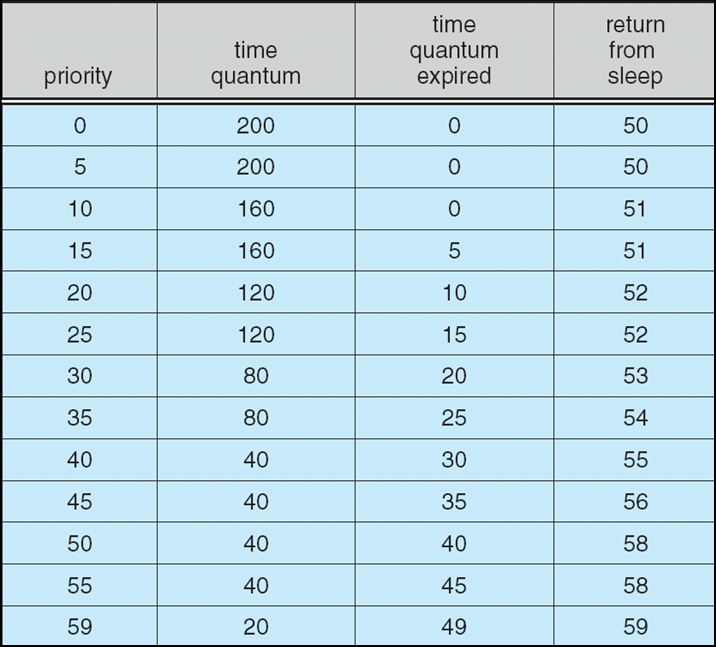 Solaris Scheduling
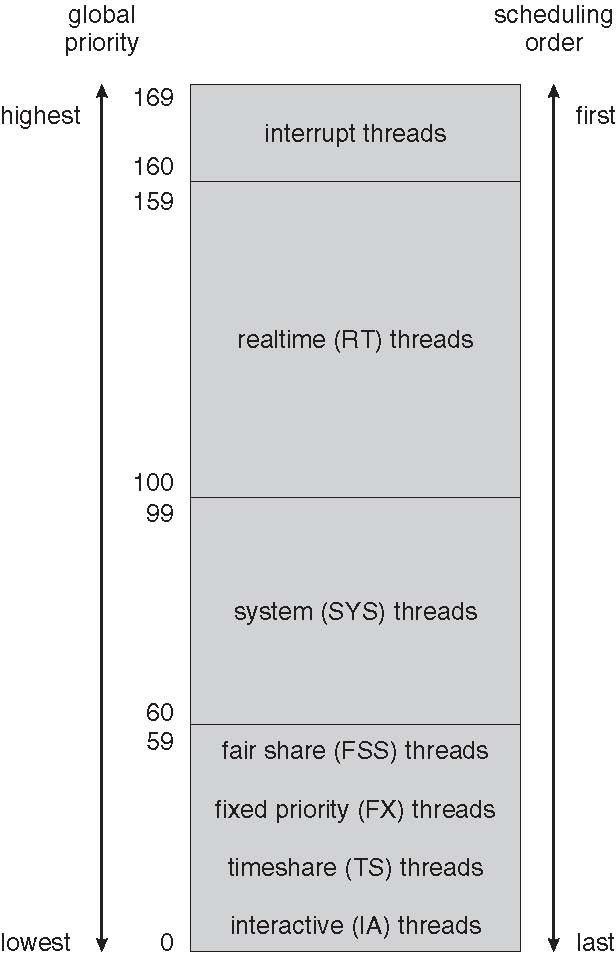 Solaris Scheduling (Cont.)
Scheduler converts class-specific priorities into a per-thread global priority
Thread with highest priority runs next
Runs until (1) blocks, (2) uses time slice, (3) preempted by higher-priority thread
Multiple threads at same priority selected via RR
Windows Scheduling
Windows uses priority-based preemptive scheduling
Highest-priority thread runs next
Dispatcher is scheduler
Thread runs until (1) blocks, (2) uses time slice, (3) preempted by higher-priority thread
Real-time threads can preempt non-real-time
32-level priority scheme
Variable class is 1-15, real-time class is 16-31
Priority 0 is memory-management thread
Queue for each priority
If no run-able thread, runs idle thread
Windows Priority Classes
Win32 API identifies several priority classes to which a process can belong
REALTIME_PRIORITY_CLASS, HIGH_PRIORITY_CLASS, ABOVE_NORMAL_PRIORITY_CLASS,NORMAL_PRIORITY_CLASS, BELOW_NORMAL_PRIORITY_CLASS, IDLE_PRIORITY_CLASS
All are variable except REALTIME
A thread within a given priority class has a relative priority
TIME_CRITICAL, HIGHEST, ABOVE_NORMAL, NORMAL, BELOW_NORMAL, LOWEST, IDLE
Priority class and relative priority combine to give numeric priority
Base priority is NORMAL within the class
If quantum expires, priority lowered, but never below base
If wait occurs, priority boosted depending on what was waited for
Foreground window given 3x priority boost
Windows XP Priorities
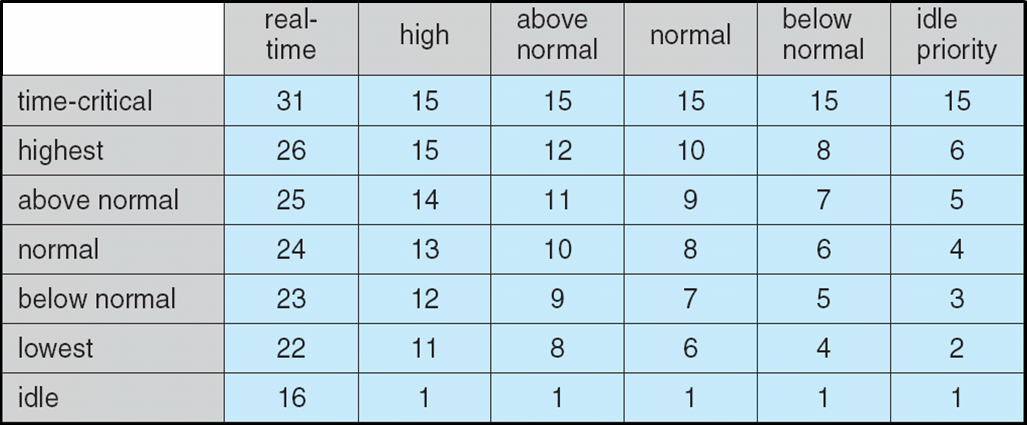 Linux Scheduling
Constant order O(1) scheduling time
Preemptive, priority based
Two priority ranges: time-sharing and real-time
Real-time range from 0 to 99 and nice value from 100 to 140
Map into  global priority with numerically lower values indicating higher priority
Higher priority gets larger q
Task run-able as long as time left in time slice (active)
If no time left (expired), not run-able until all other tasks use their slices
All run-able tasks tracked in per-CPU runqueue data structure
Two priority arrays (active, expired)
Tasks indexed by priority
When no more active, arrays are exchanged
Linux Scheduling (Cont.)
Real-time scheduling according to POSIX.1b
Real-time tasks have static priorities
All other tasks dynamic based on nice value plus or minus 5
Interactivity of task determines plus or minus
More interactive -> more minus
Priority recalculated when task expired
This exchanging arrays implements adjusted priorities
Priorities and Time-slice length
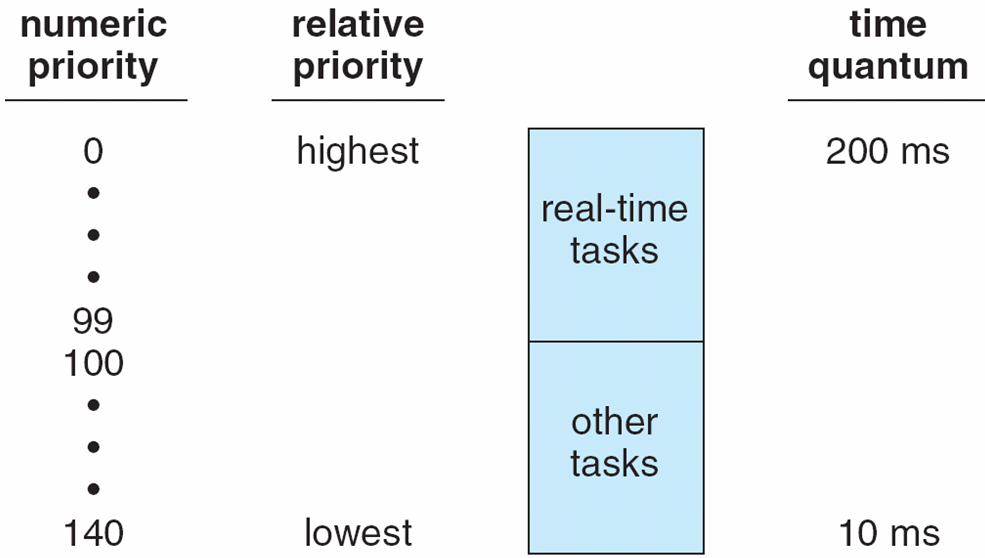 List of Tasks Indexed According to Priorities
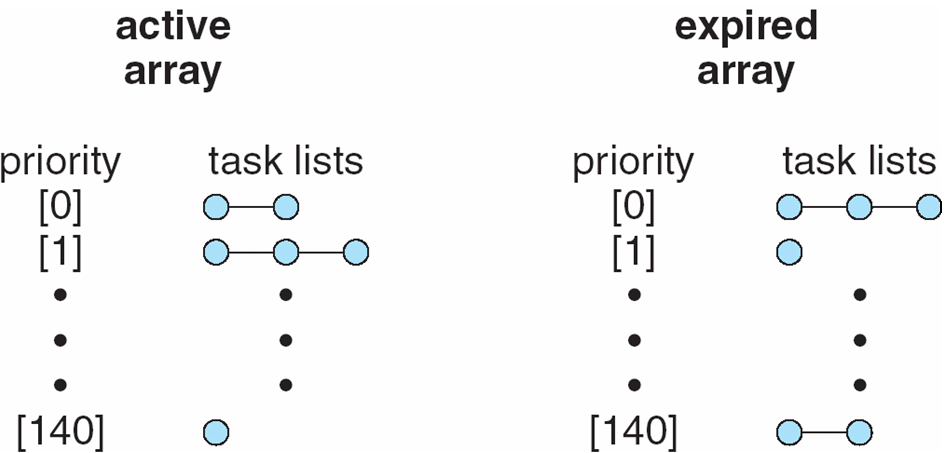 Algorithm Evaluation
How to select CPU-scheduling algorithm for an OS?

Determine criteria, then evaluate algorithms

Deterministic modeling
Type of analytic evaluation
Takes a particular predetermined workload and defines the performance of each algorithm  for that workload
Queueing Models
Describes the arrival of processes, and CPU and I/O bursts probabilistically
Commonly exponential, and described by mean
Computes average throughput, utilization, waiting time, etc
Computer system described as network of servers, each with queue of waiting processes
Knowing arrival rates and service rates
Computes utilization, average queue length, average wait time, etc
Little’s Formula
n = average queue length
W = average waiting time in queue
λ = average arrival rate into queue
Little’s law – in steady state, processes leaving queue must equal processes arriving, thusn = λ x W
Valid for any scheduling algorithm and arrival distribution

For example, if on average 7 processes arrive per second, and normally 14 processes in queue, then average wait time per process = 2 seconds
Simulations
Queueing models limited
Simulations more accurate
Programmed model of computer system
Clock is a variable
Gather statistics  indicating algorithm performance
Data to drive simulation gathered via
Random number generator according to probabilities
Distributions defined mathematically or empirically
Trace tapes record sequences of real events in real systems
Evaluation of CPU Schedulers by Simulation
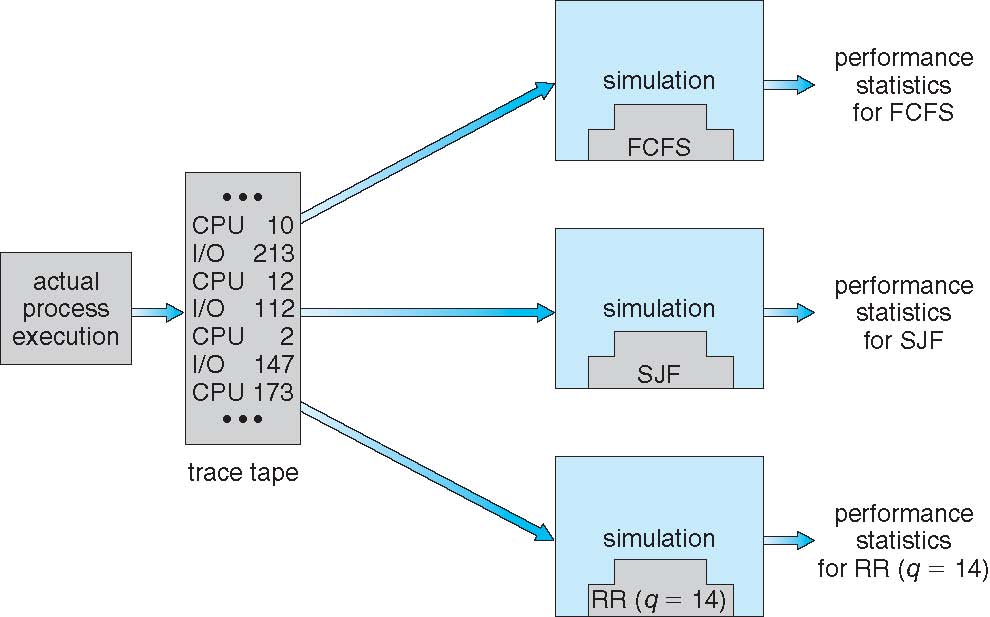 Implementation
Even simulations have limited accuracy
Just implement new scheduler and test in real systems
High cost, high risk
Environments vary
Most flexible schedulers can be modified per-site or per-system
Or APIs to modify priorities
But again environments vary
End of Chapter 5
5.08
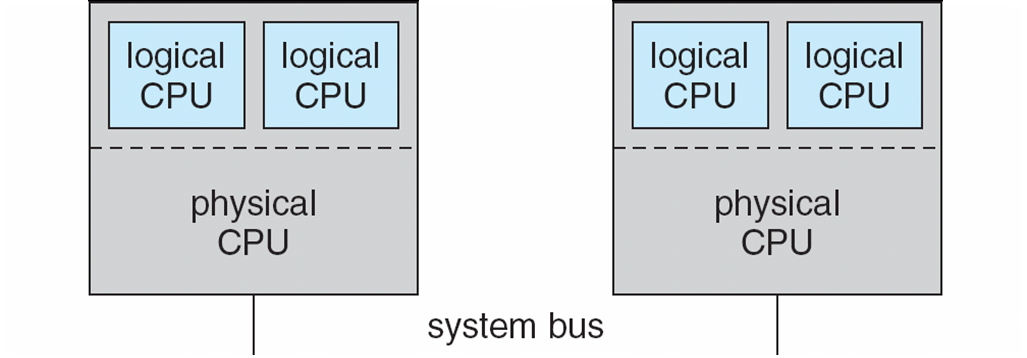 In-5.7
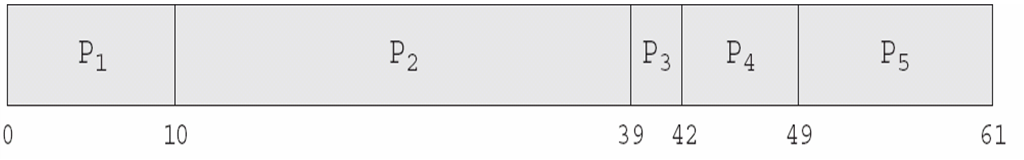 In-5.8
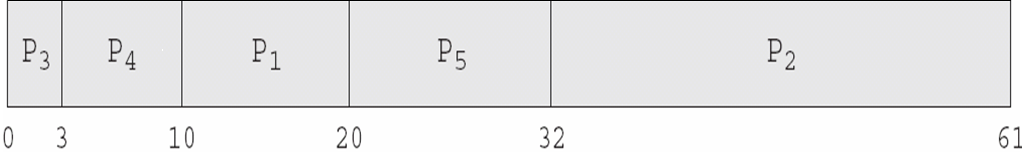 In-5.9
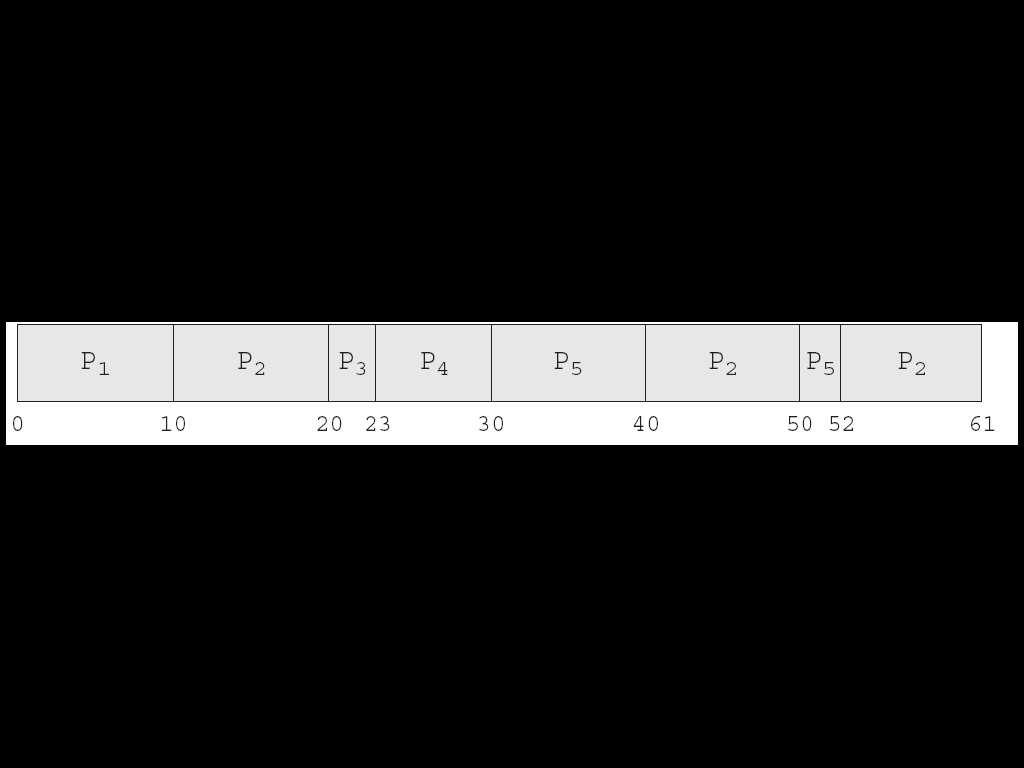 Dispatch Latency
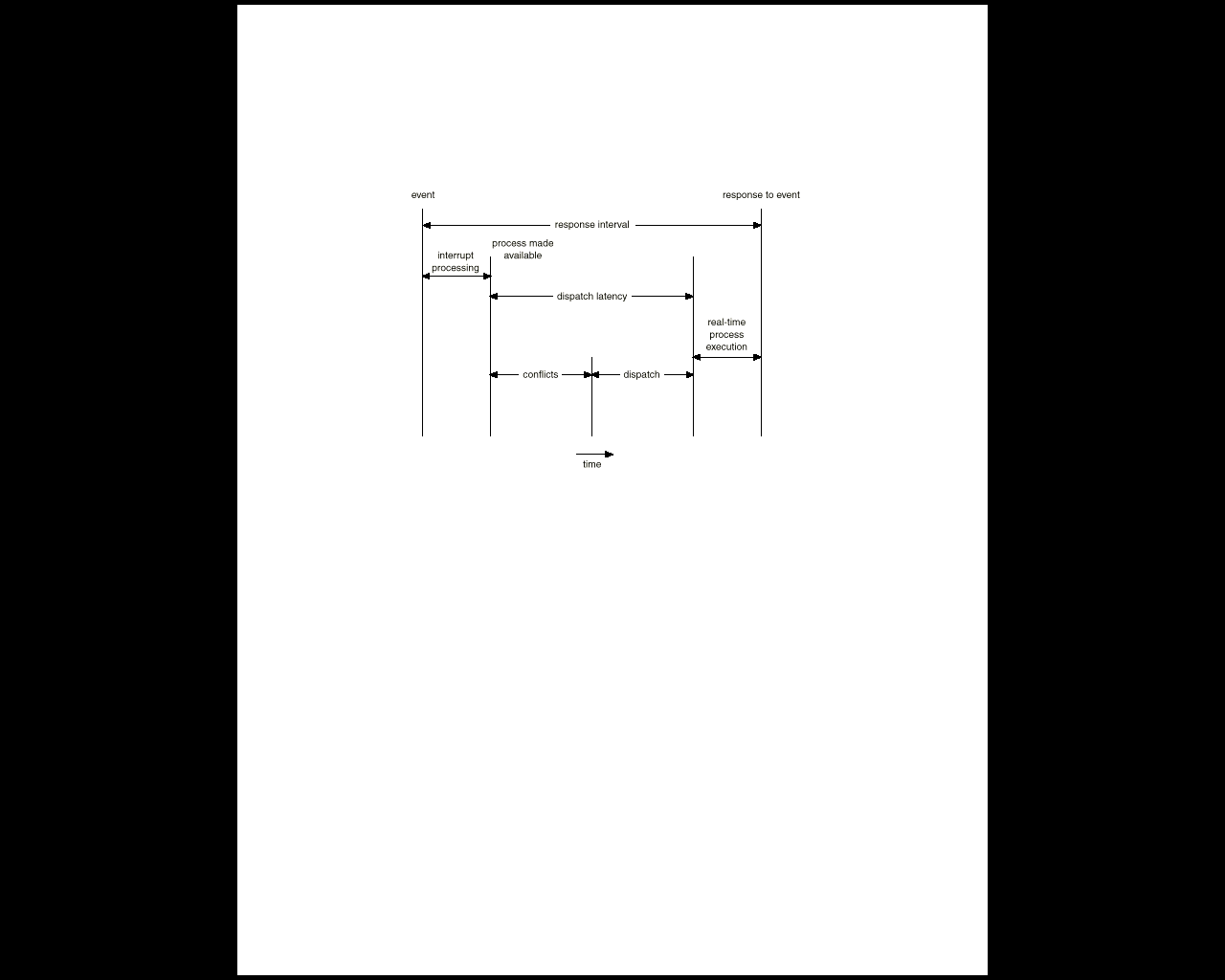 Java Thread Scheduling
JVM Uses a Preemptive, Priority-Based Scheduling Algorithm
FIFO Queue is Used if There Are Multiple Threads With the Same Priority
Java Thread Scheduling (Cont.)
JVM Schedules a Thread to Run When:

The Currently Running Thread Exits the Runnable State
A Higher Priority Thread Enters the Runnable State

   * Note – the JVM Does Not Specify Whether Threads are Time-Sliced or Not
Time-Slicing
Since the JVM Doesn’t Ensure Time-Slicing, the yield() Method 
May Be Used:

	while (true) {
		// perform CPU-intensive task
		. . .
		Thread.yield();
	}

This Yields Control to Another Thread of Equal Priority
Thread Priorities
Priority			Comment
Thread.MIN_PRIORITY		Minimum Thread Priority
Thread.MAX_PRIORITY	               Maximum Thread Priority
Thread.NORM_PRIORITY	               Default Thread Priority

Priorities May Be Set Using setPriority() method:
	setPriority(Thread.NORM_PRIORITY + 2);
Solaris 2 Scheduling
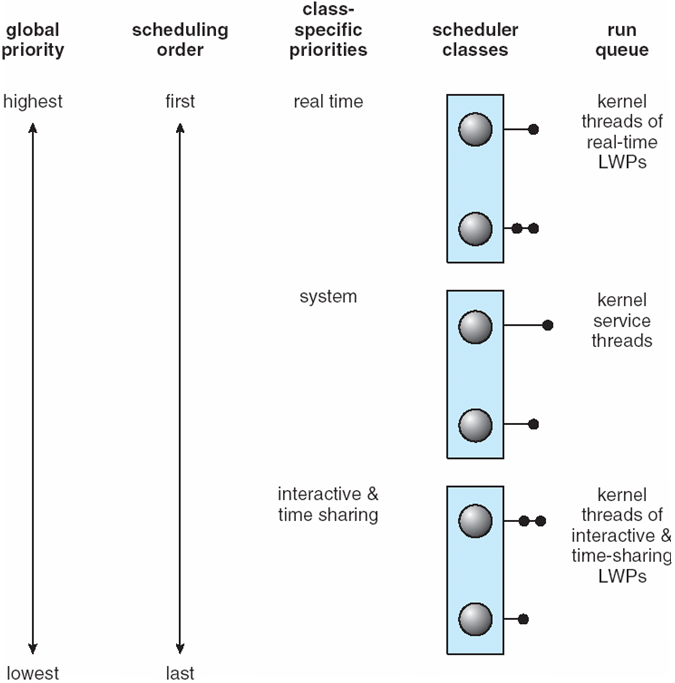